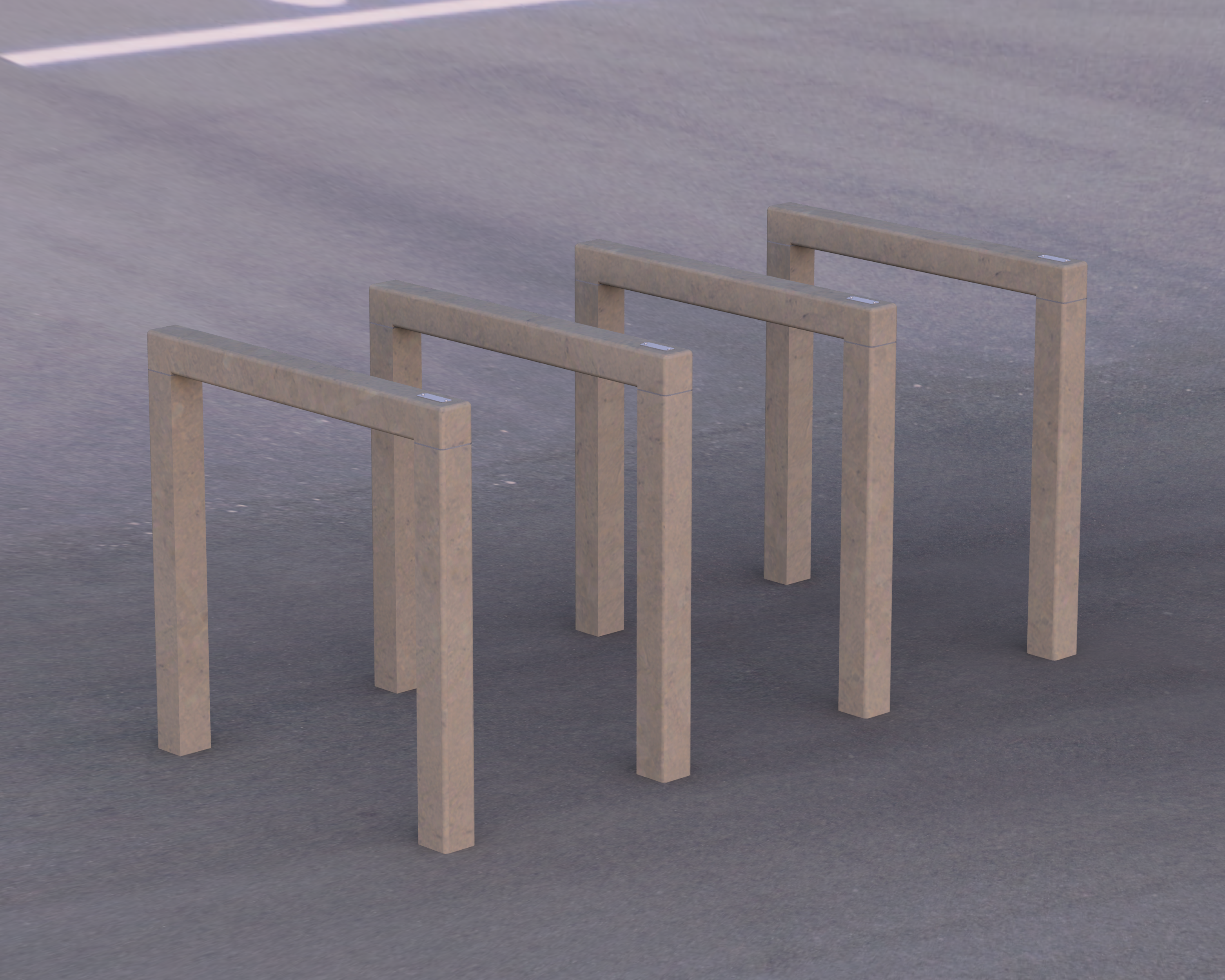 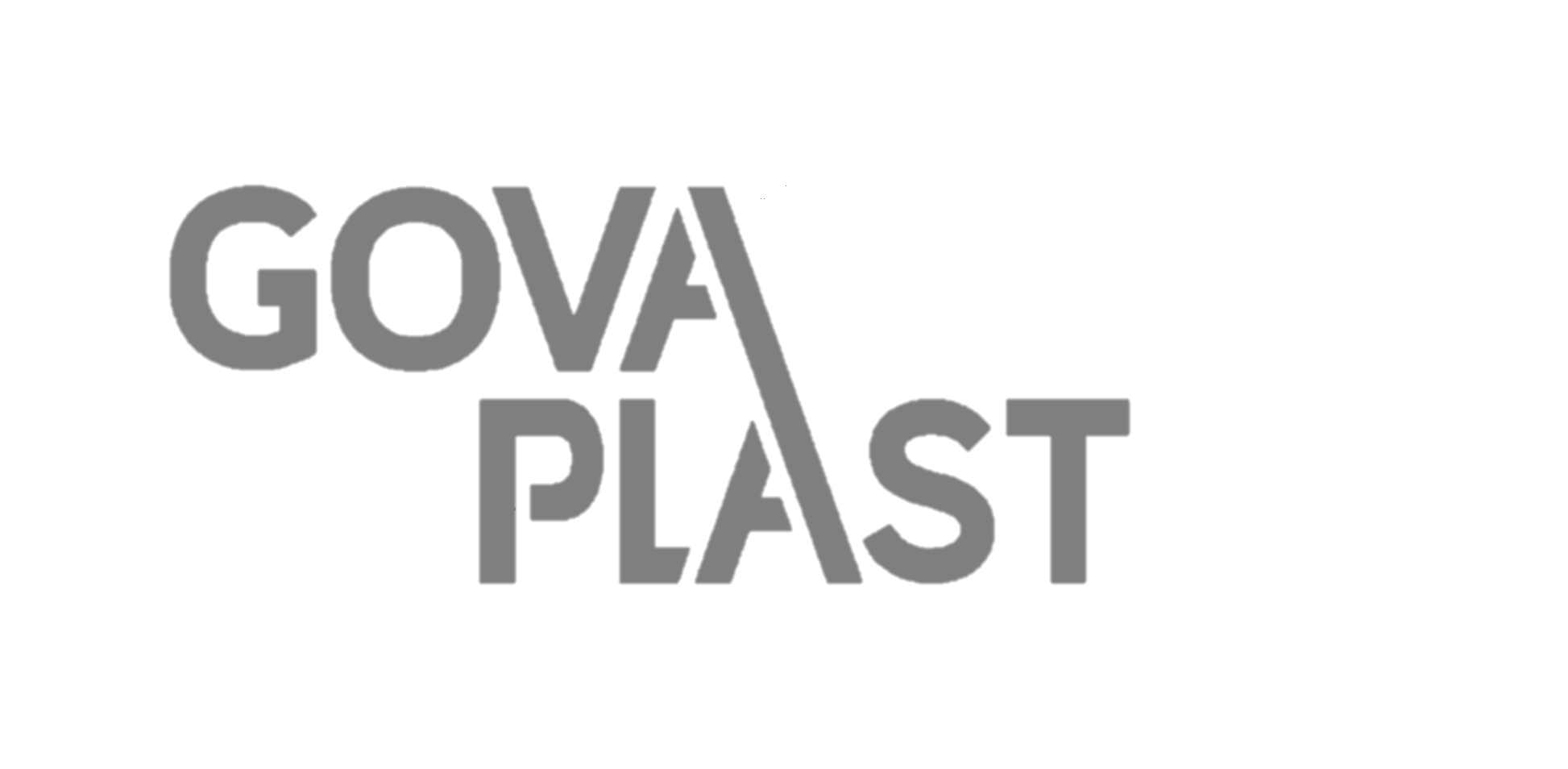 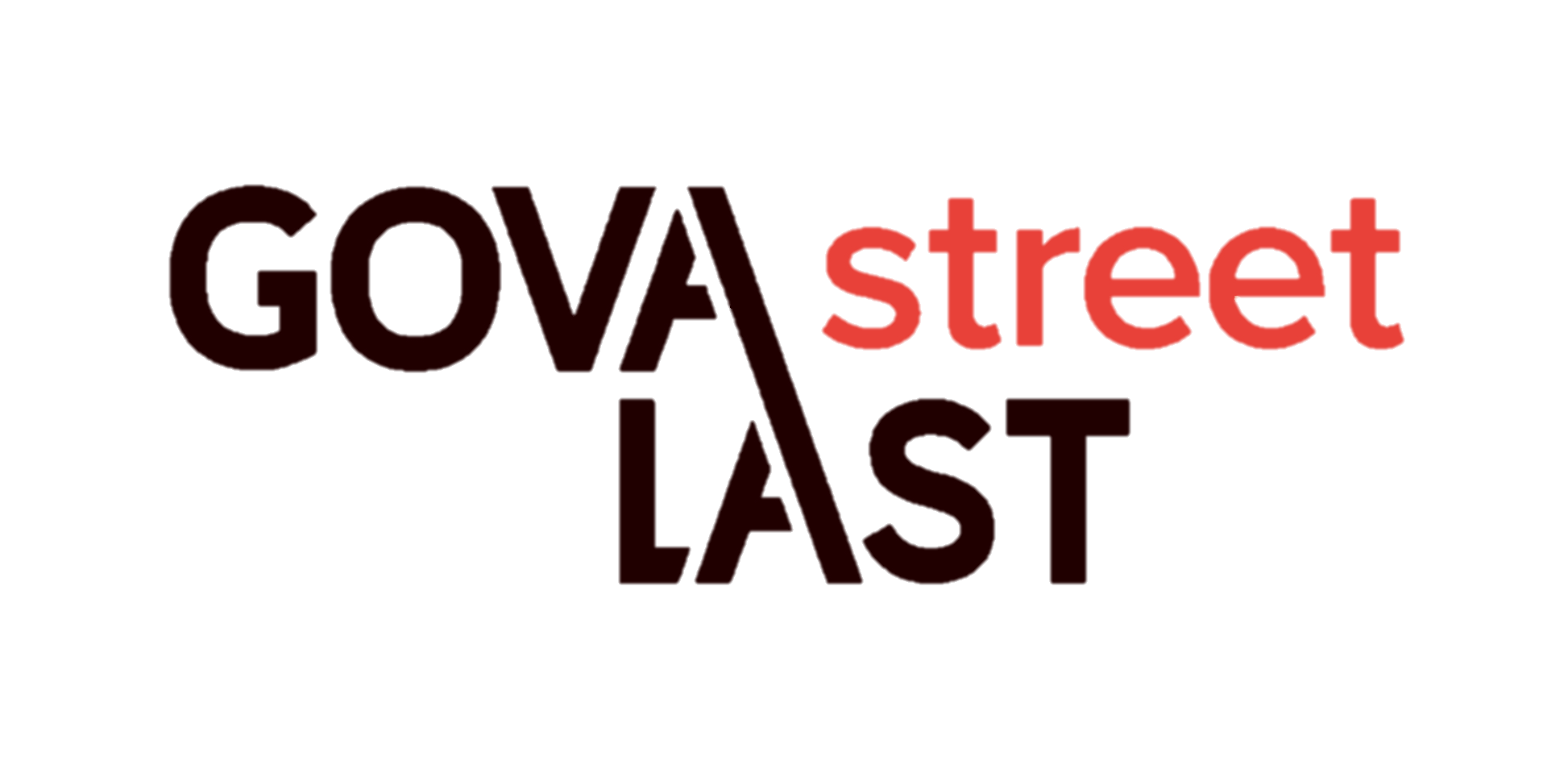 Bicycle stand quare
With or without bar
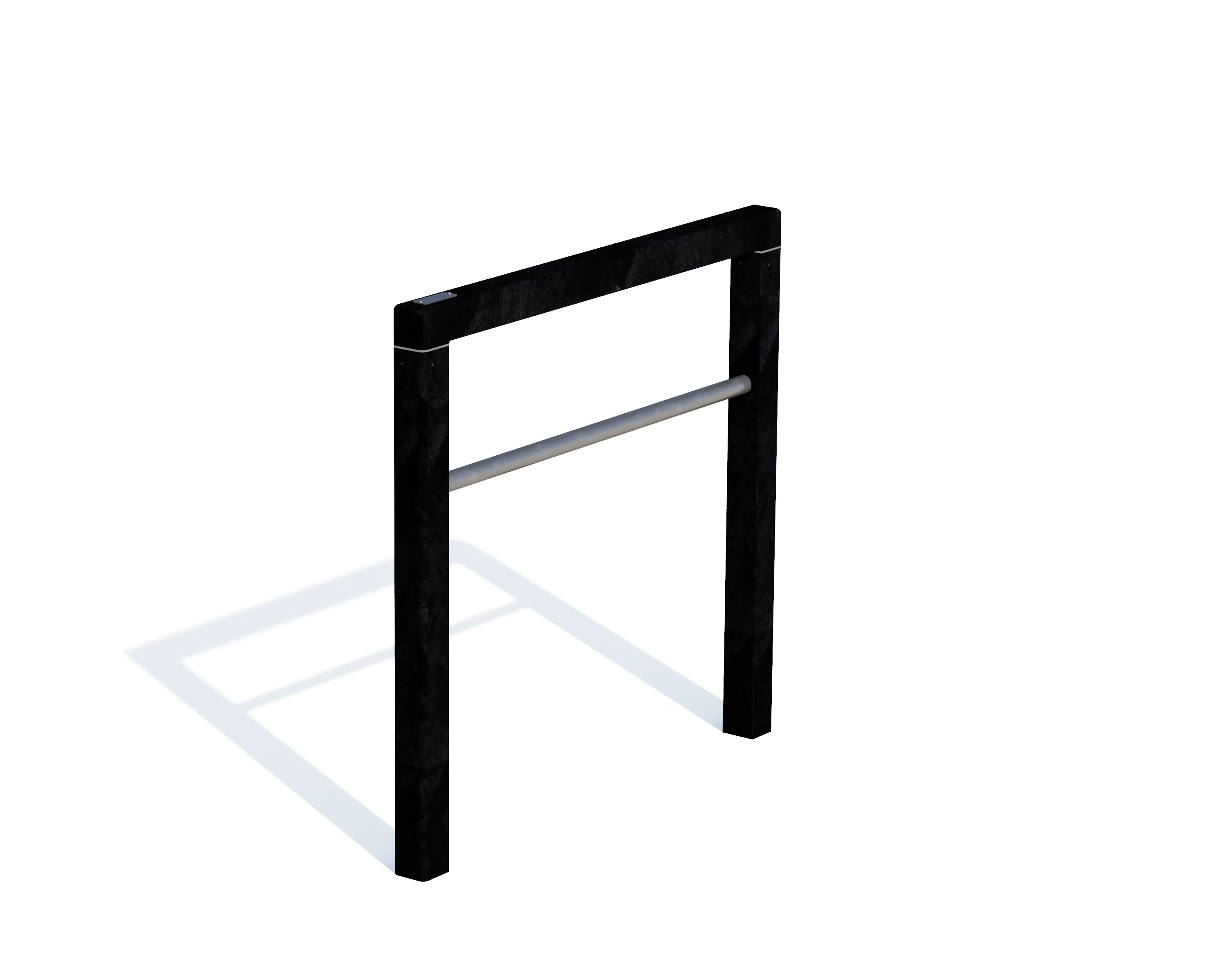 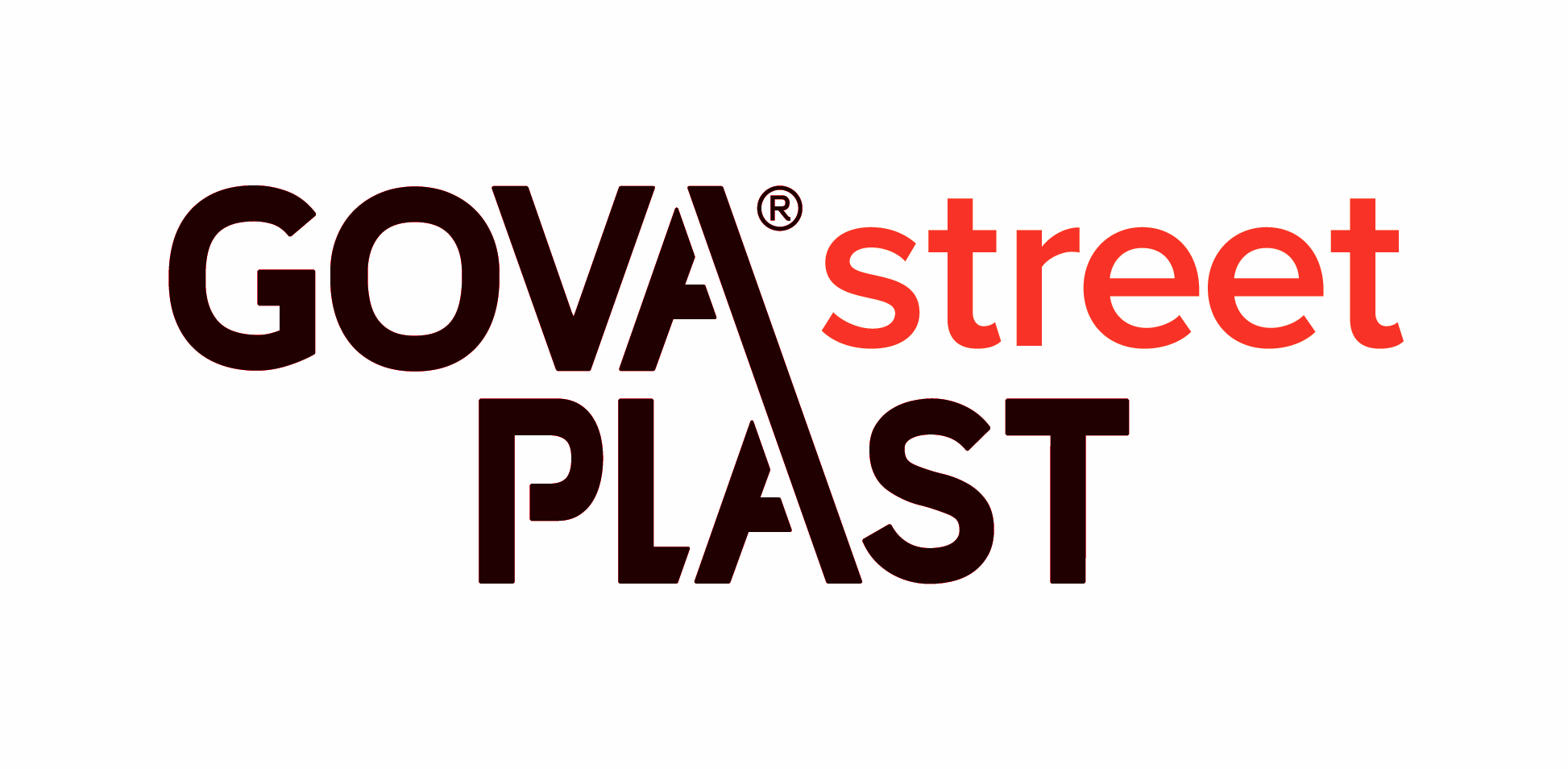 1 | BIKE STAND – square - technical datasheet 03-02-2025
dimensions
6 of 8 cm
90 cm
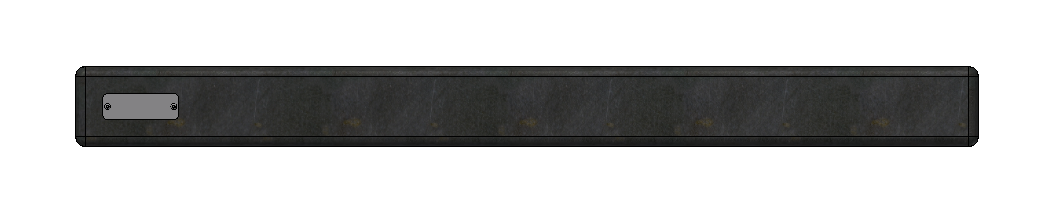 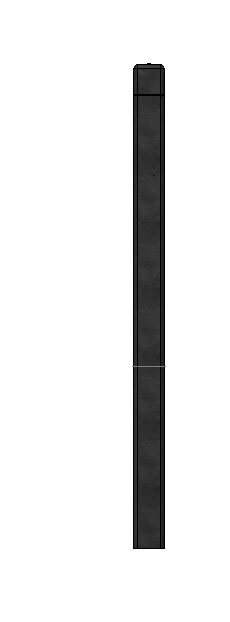 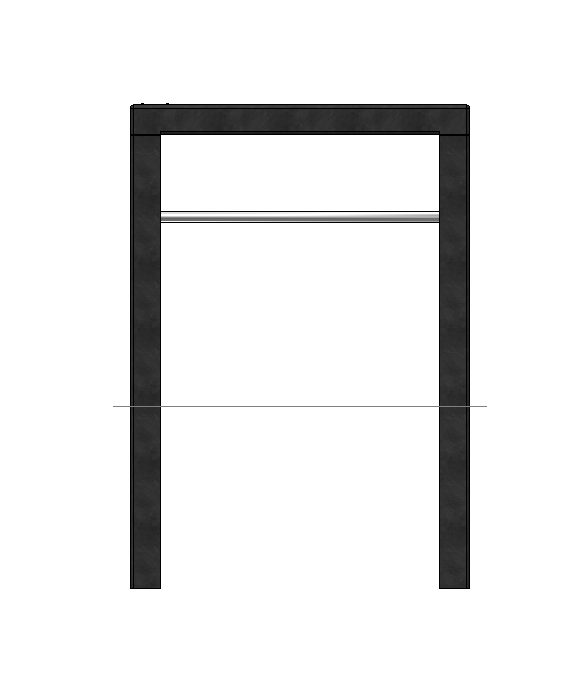 30 cm
80 cm
120 cm
ground level
40 cm
6 of 8 cm
variations
11,5 kg
Thickness 6 cm without stainless steel bar
12,7 kg
Thickness 6 cm with stainless steel bar
20 kg
Thickness 8 cm without stainless steel bar
21,2 kg
Thickness 8 cm with stainless steel bar
available colours
Ash Grey
Ural Black
Sand Beige
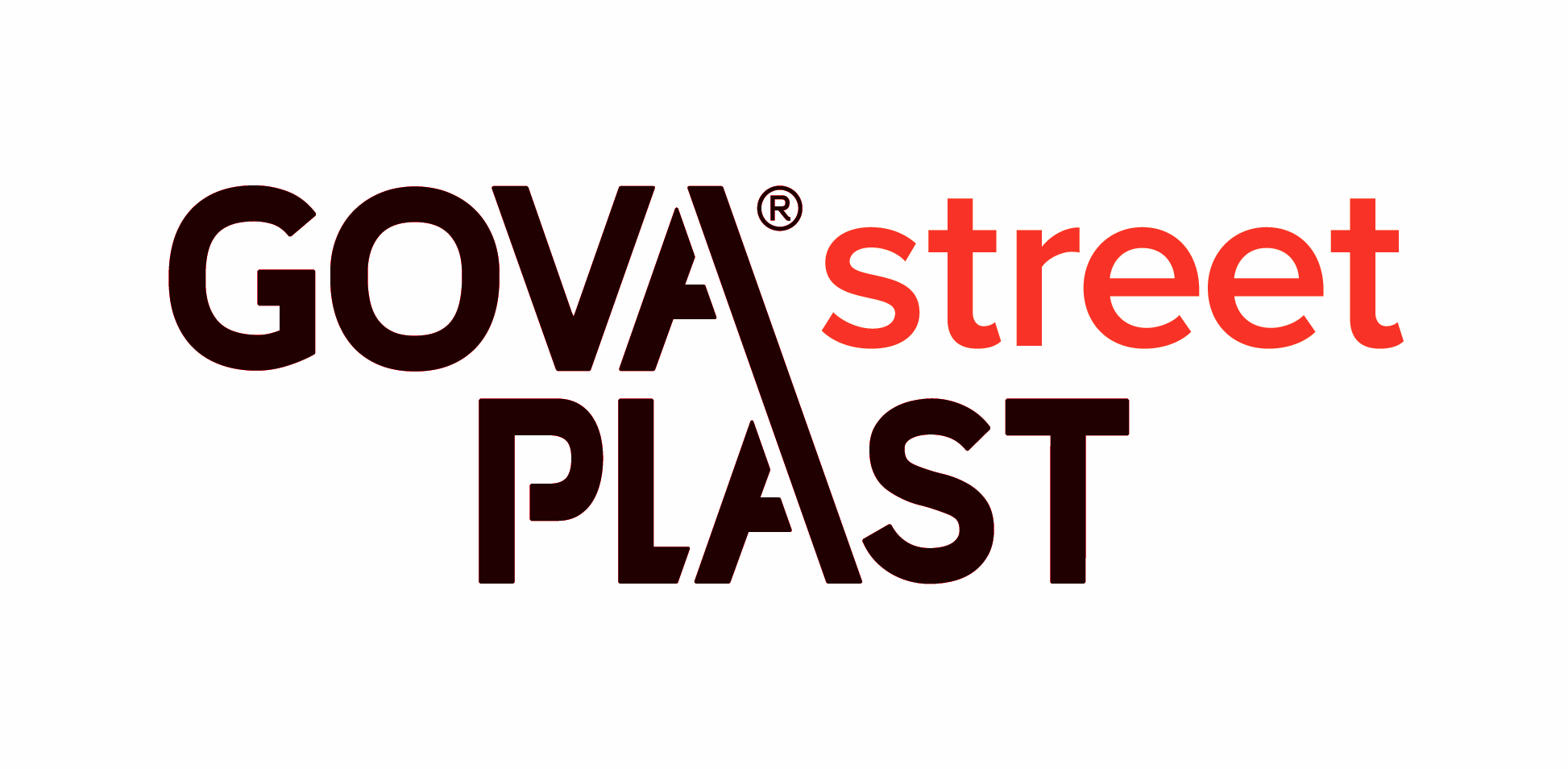 2 | BIKE STAND – square - technical datasheet 03-02-2025
anchoring
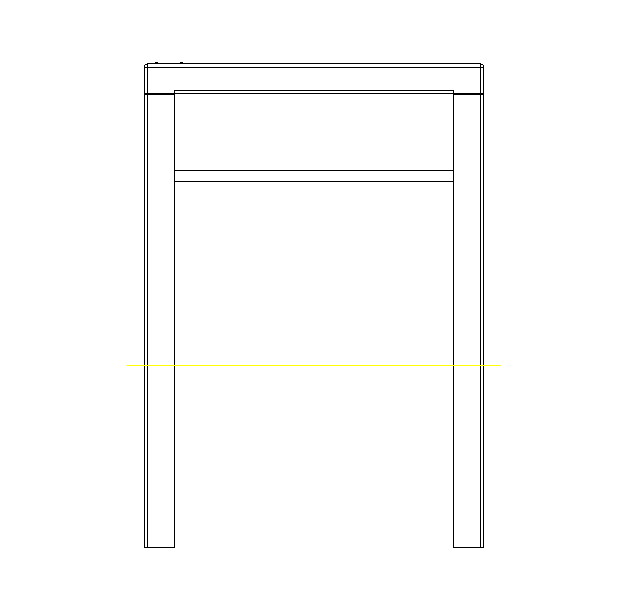 80 cm
rapid concrete
ground level
40 cm
main advantages
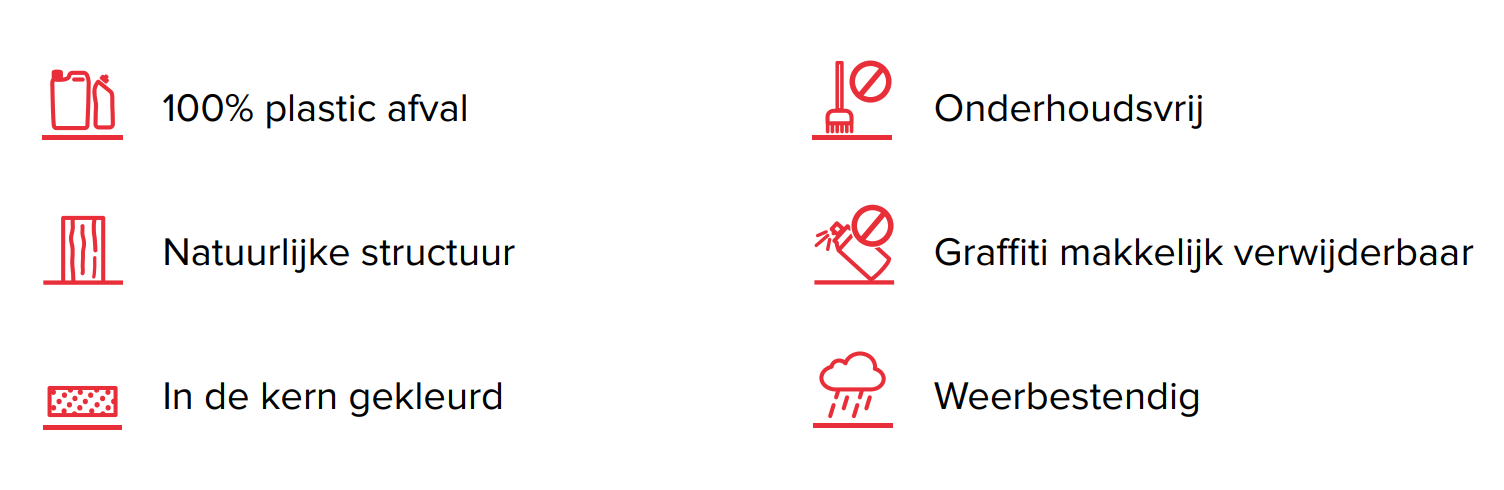 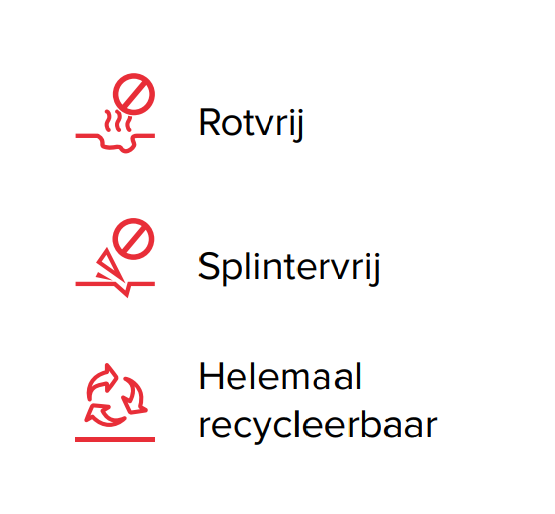 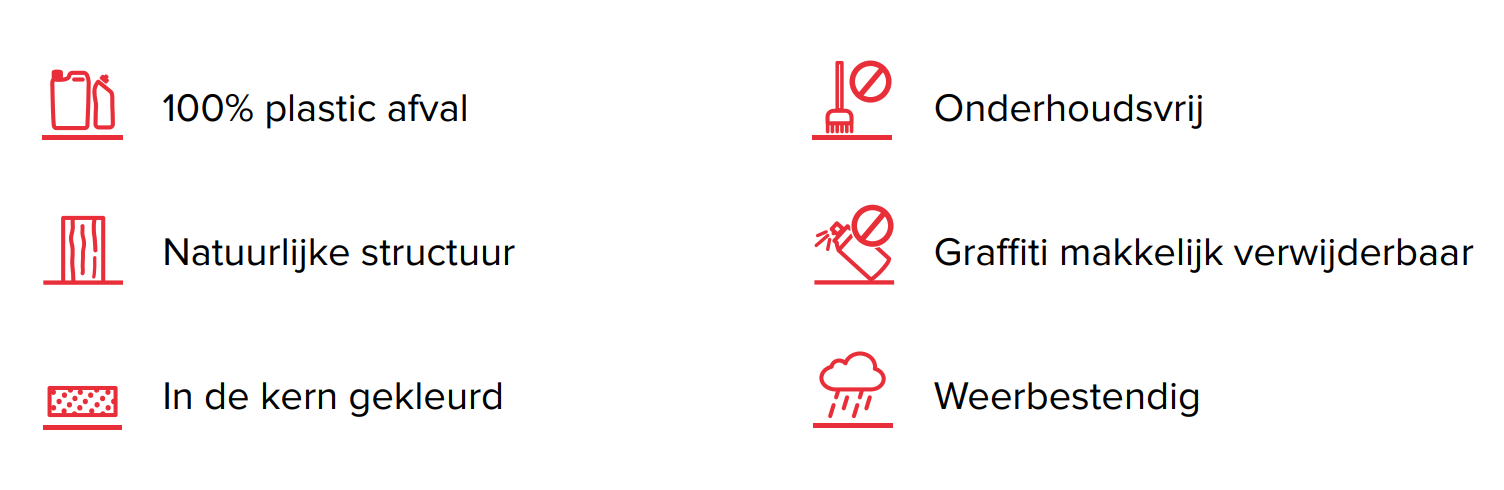 100% plastic waste
Maintenance friendly
Rotproof
Natural texture
Graffiti resistant
Splinterfree
Completely recyclable
Coloured throughout
Weatherproof
discover the range
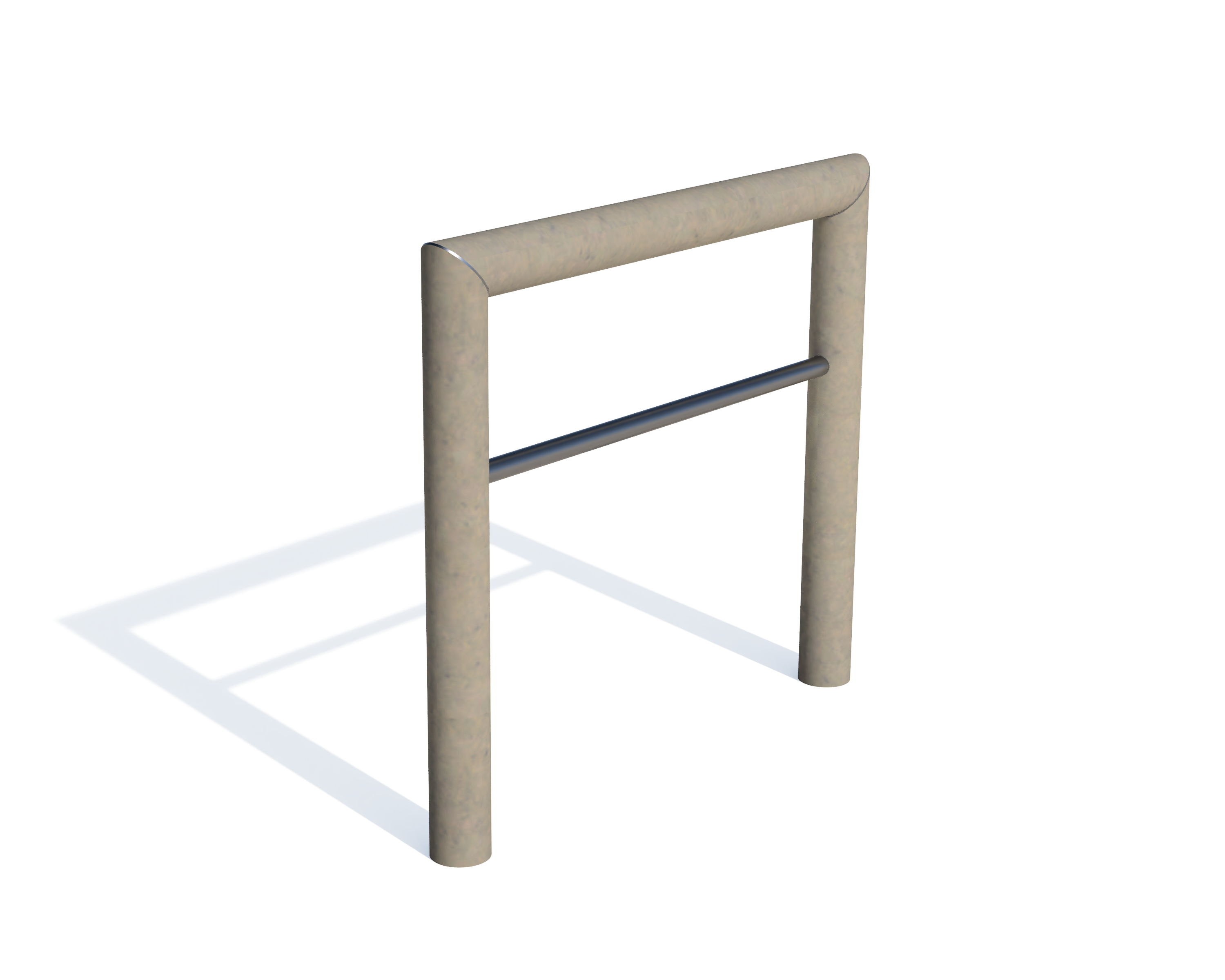 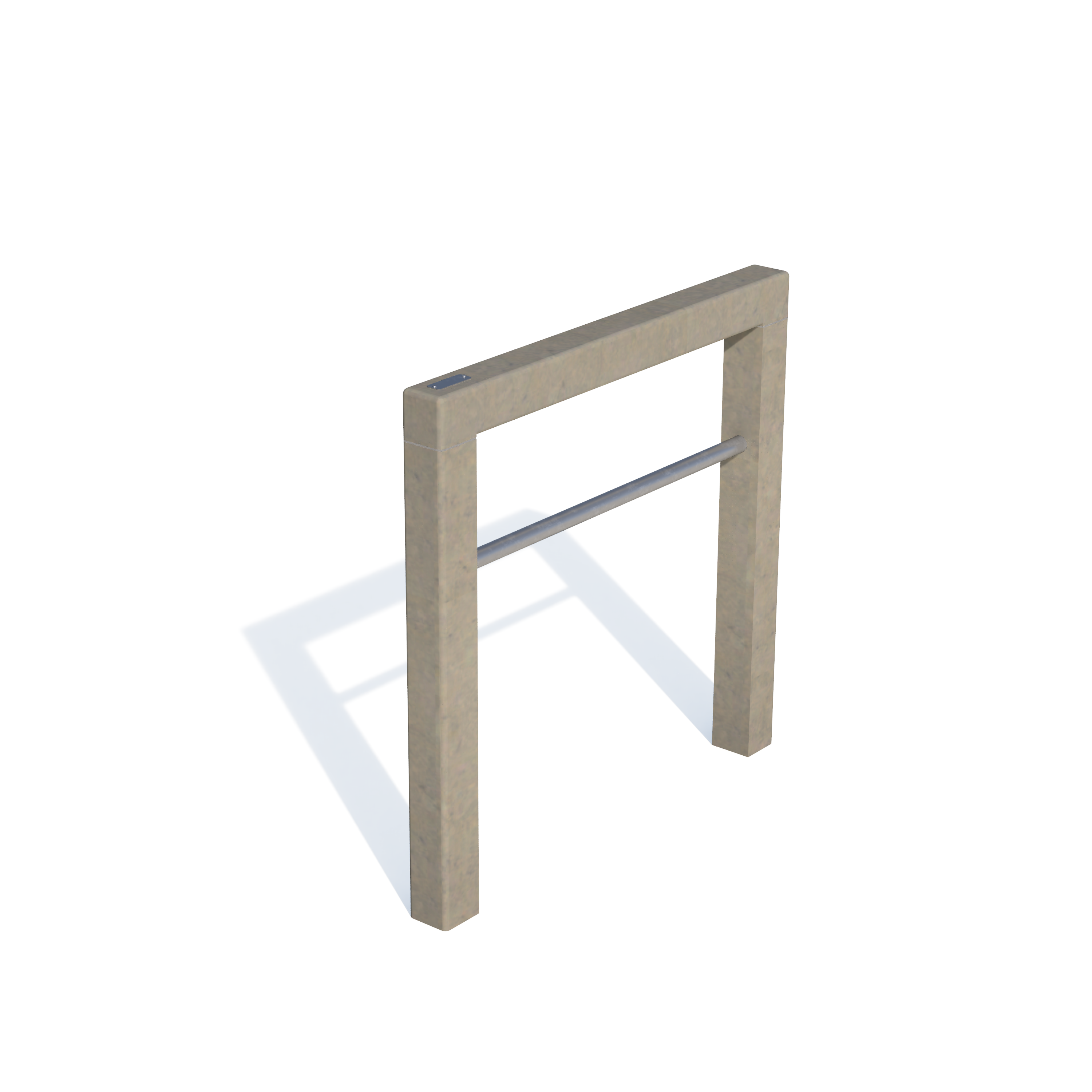 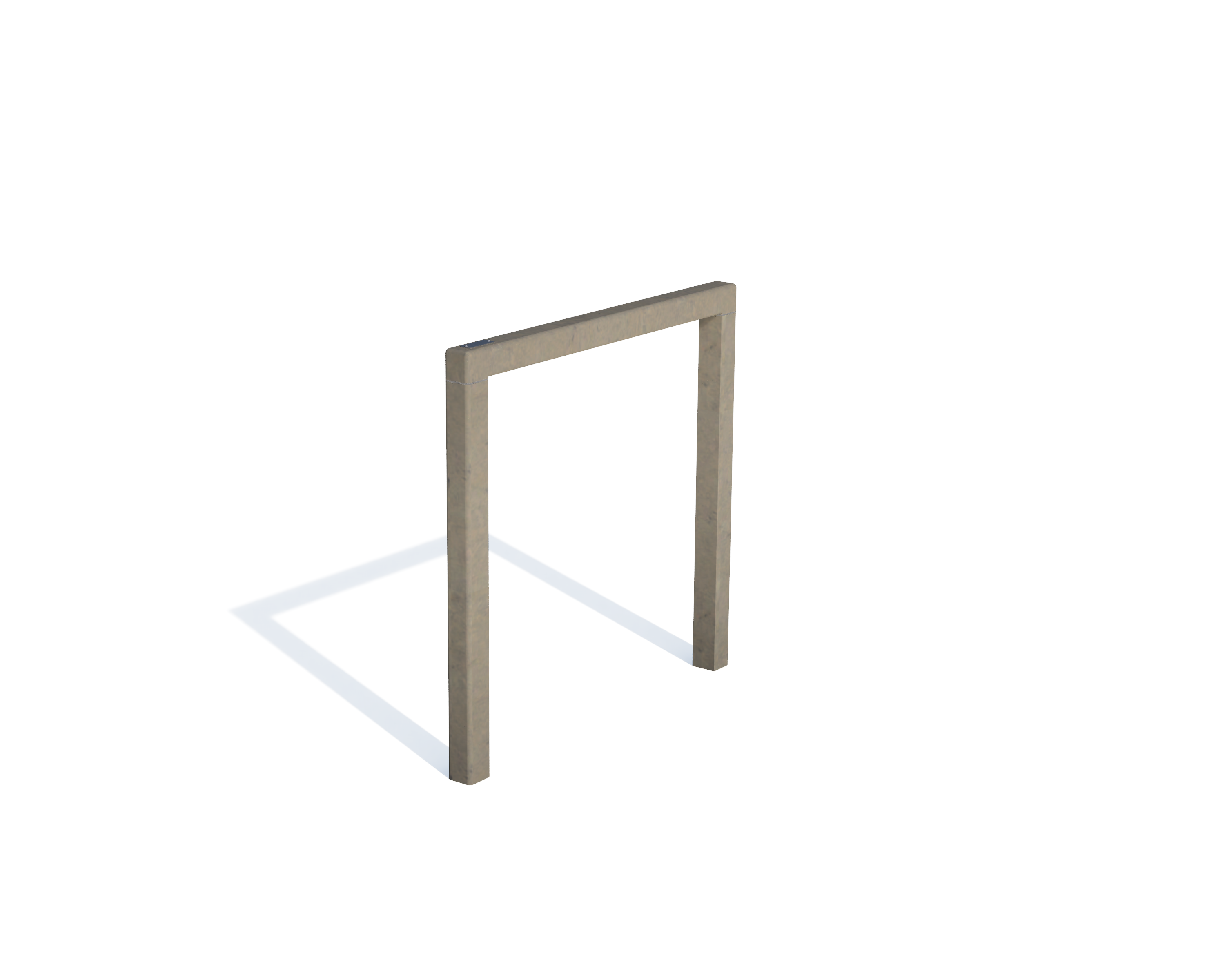 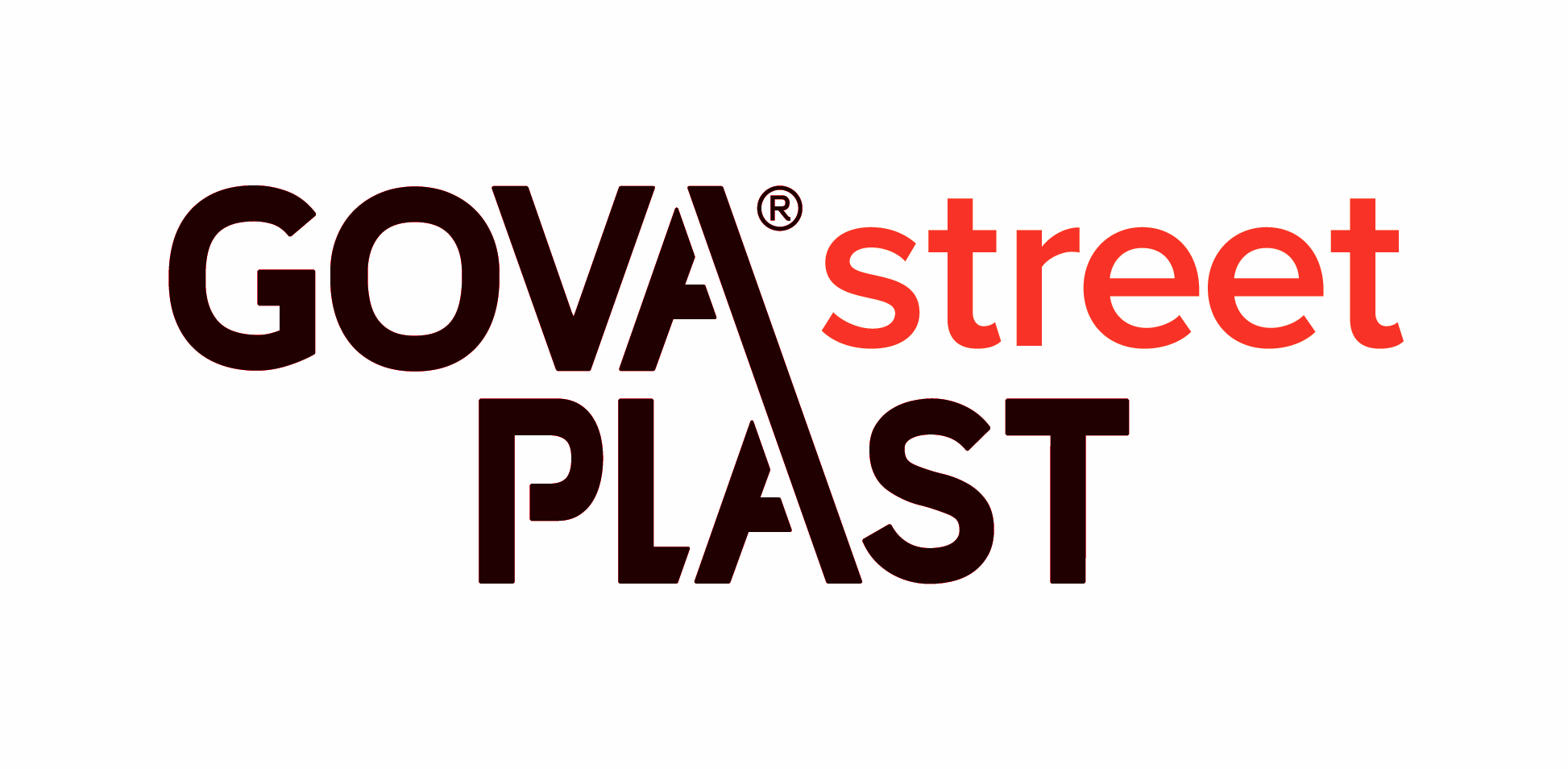 3 | BIKE STAND – square - technical datasheet 03-02-2025
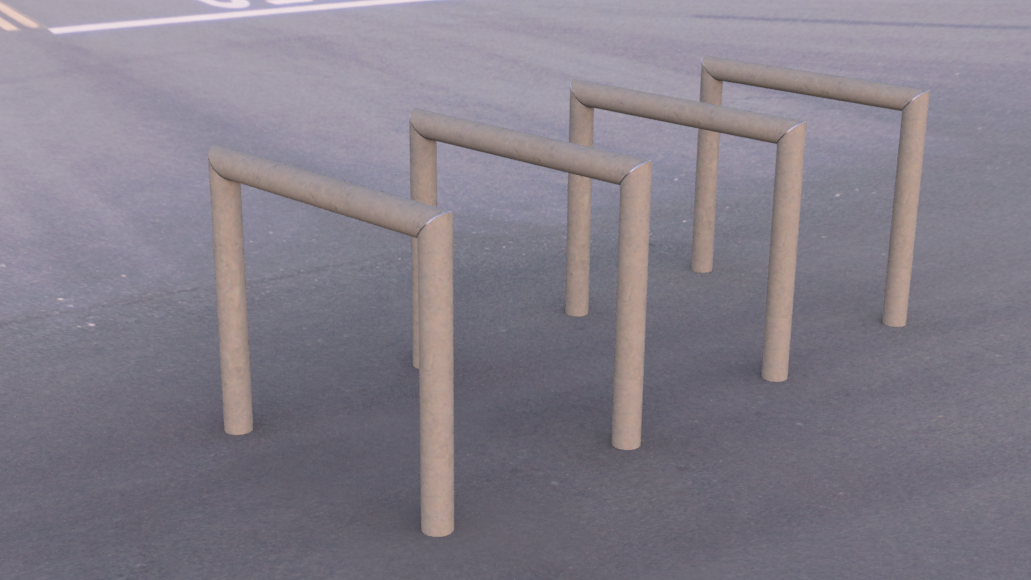 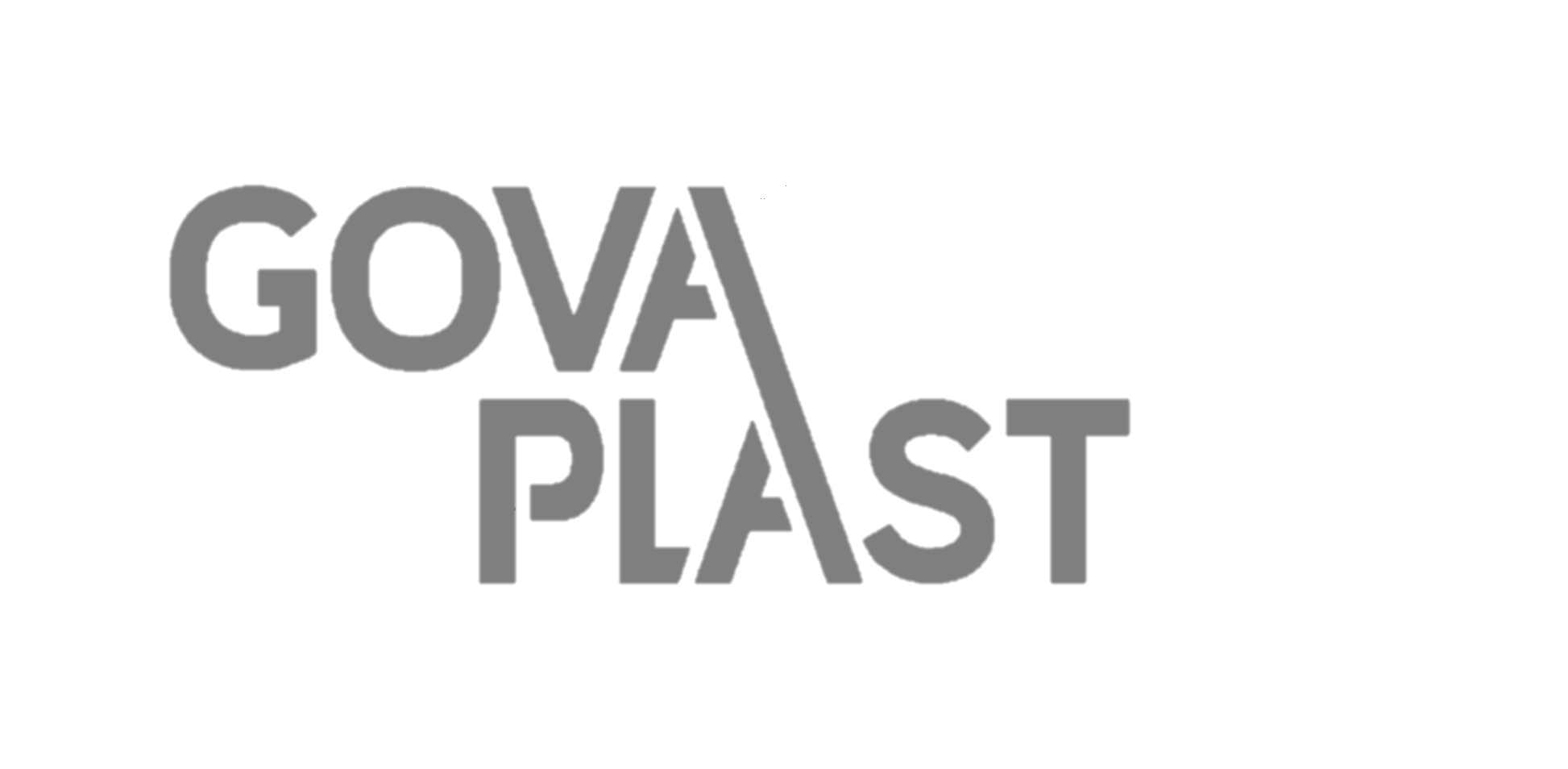 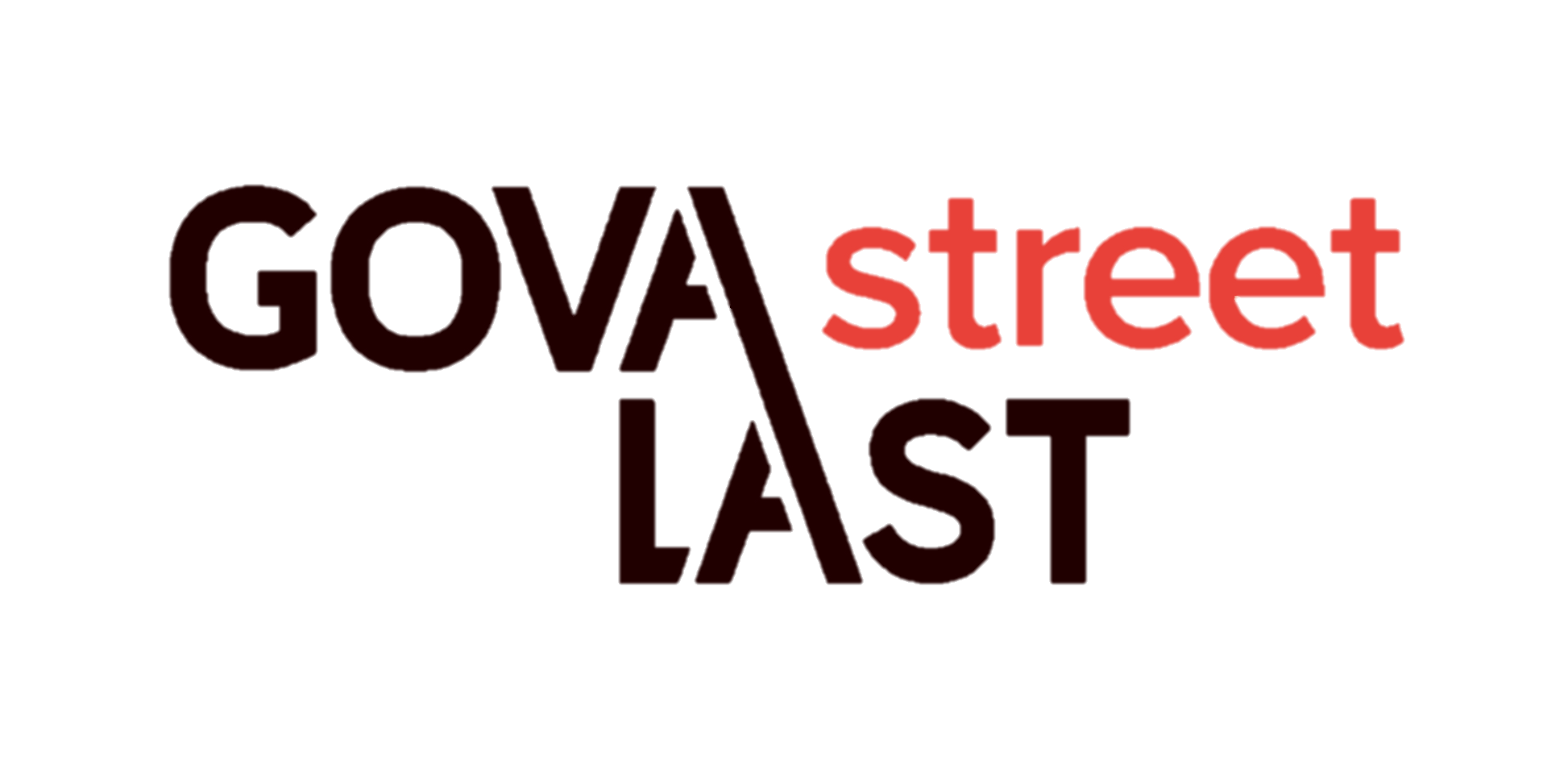 Bicycle stand round
With or without bar
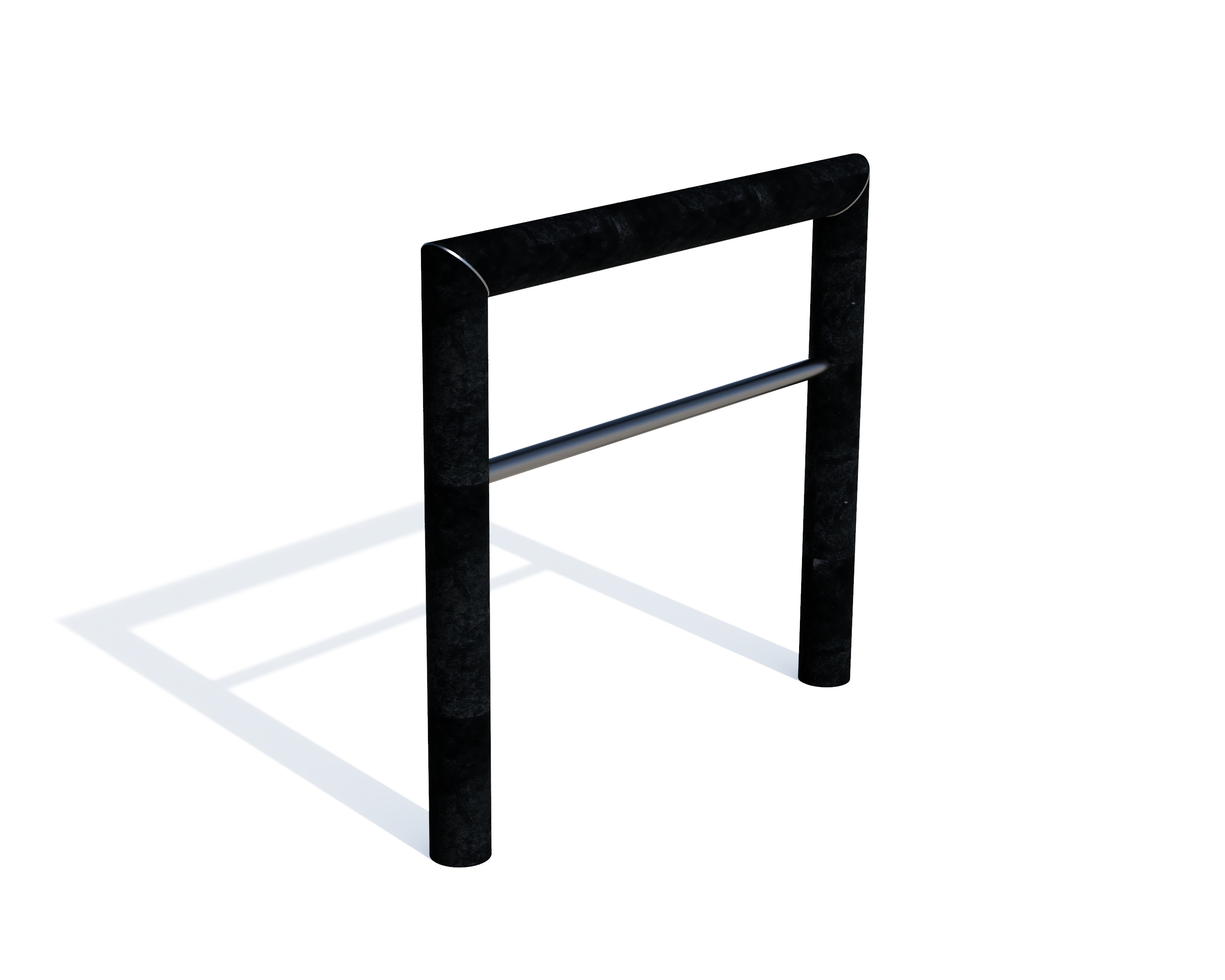 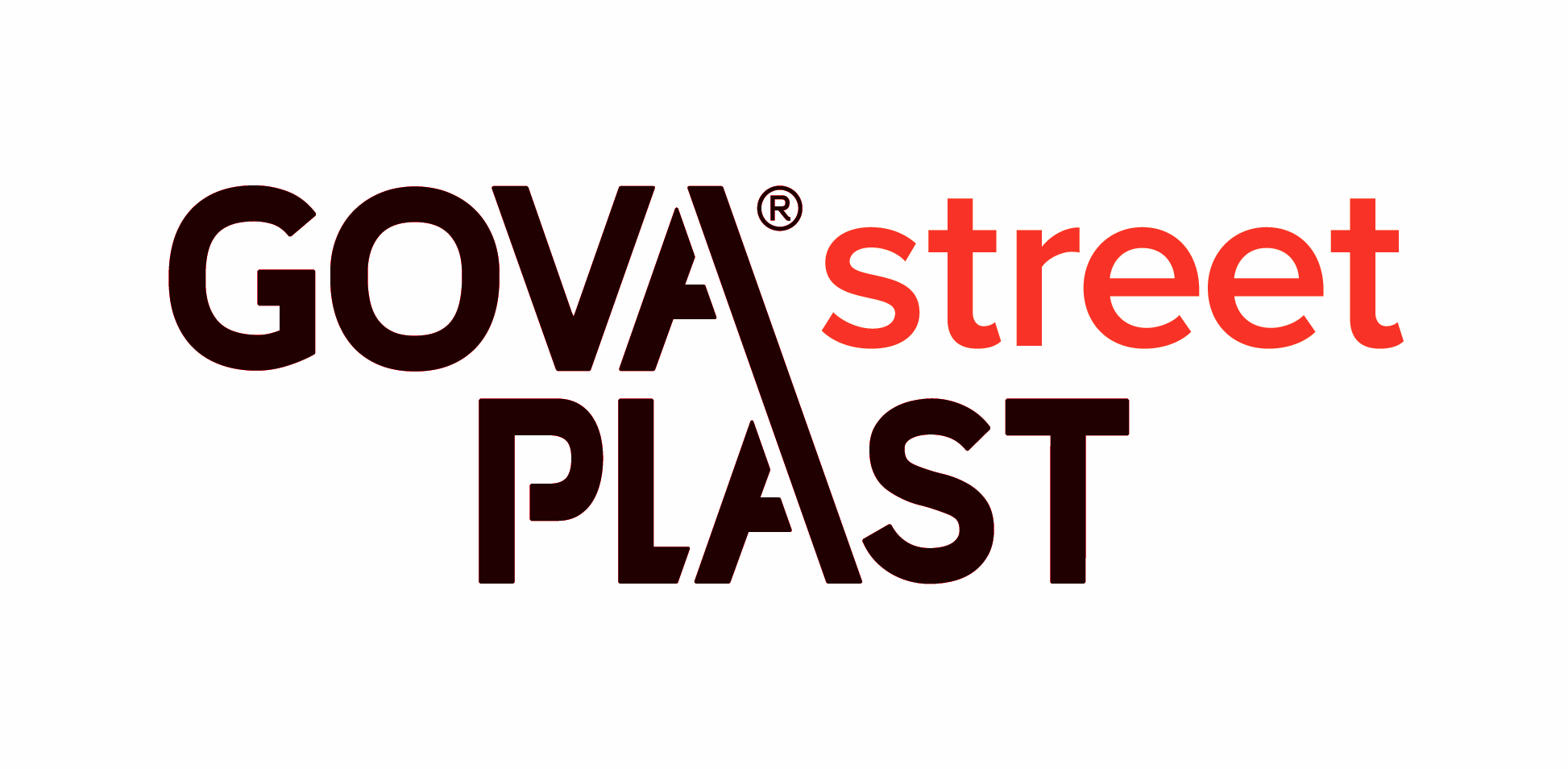 1 | BIKE STAND – round - technical datasheet 03-02-2025
dimensions
Ø 8 cm
90 cm
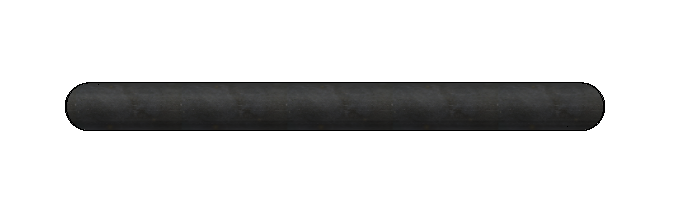 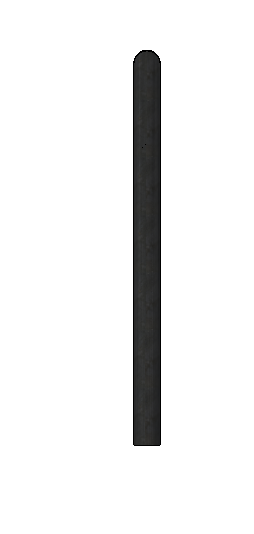 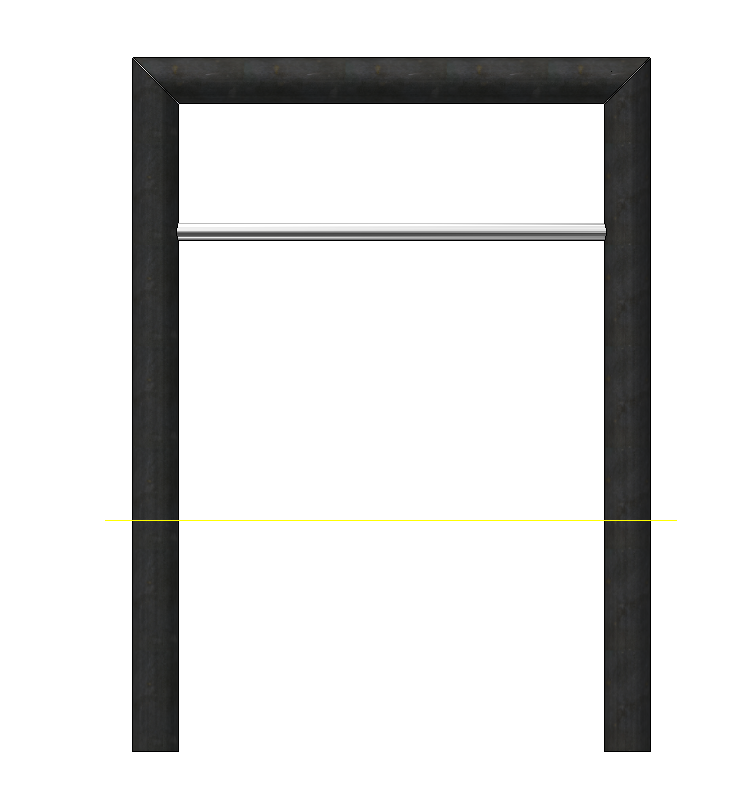 30 cm
80 cm
120 cm
ground level
40 cm
Ø 8 cm
variations
17 kg
Without stainless steel bar
18,2 kg
With stainless steel bar
available colours
Ash Grey
Ural Black
Sand Beige
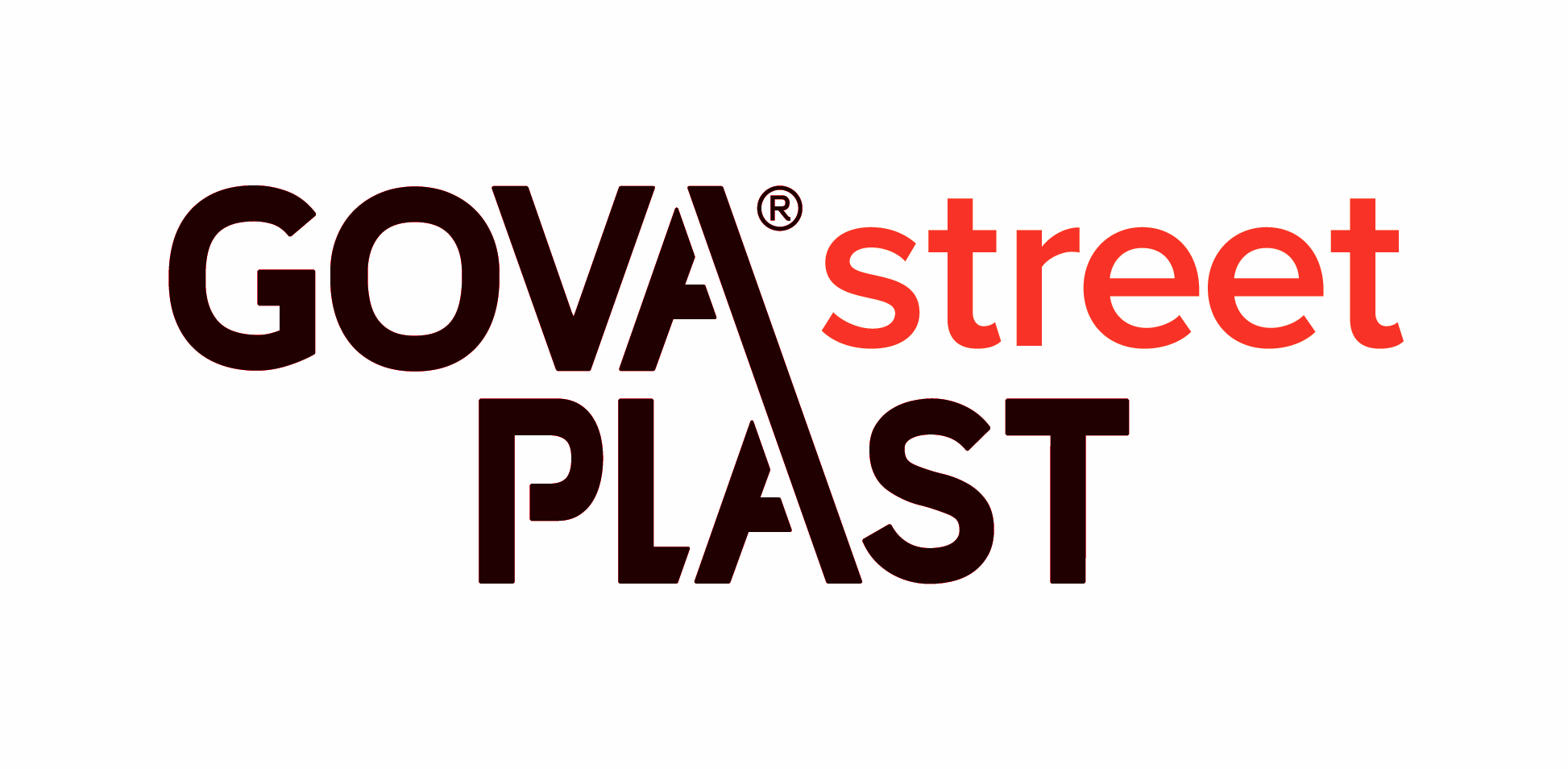 2 | BIKE STAND – round - technical datasheet 03-02-2025
anchoring
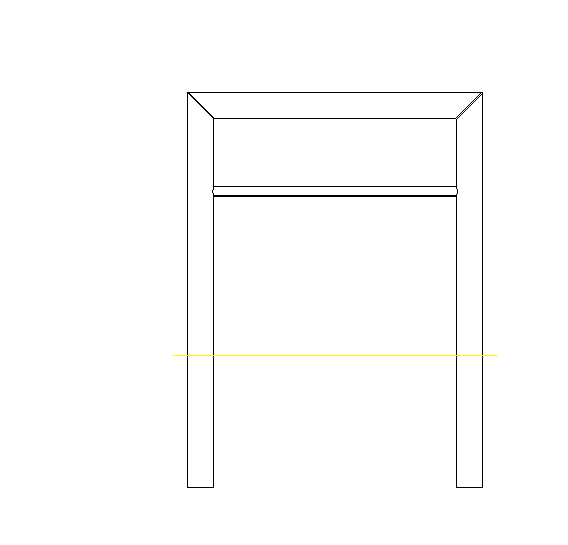 80 cm
rapid concrete
ground level
40 cm
main advantages
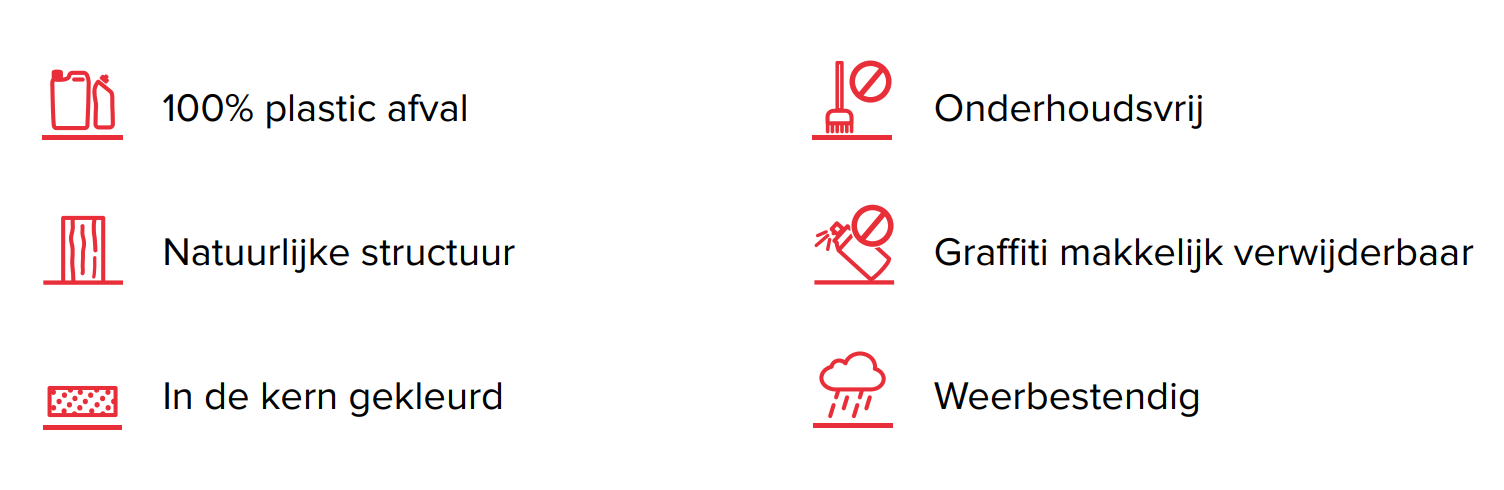 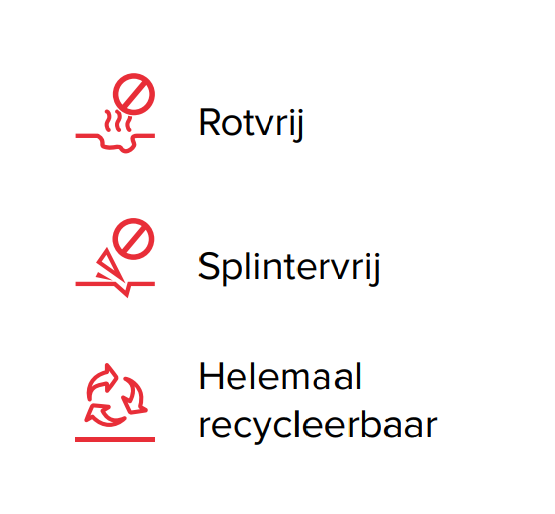 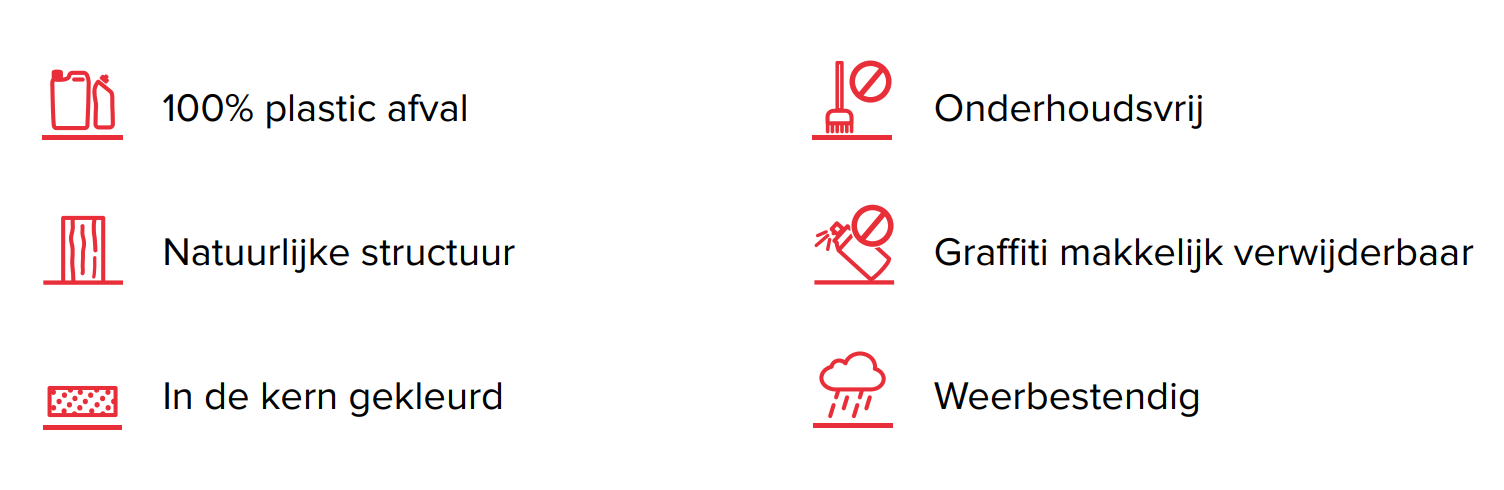 100% plastic waste
Maintenance friendly
Rotproof
Natural texture
Graffiti resistant
Splinteffree
Completely
recyclable
Coloured throughout
Weatherproof
ontdek het gamma
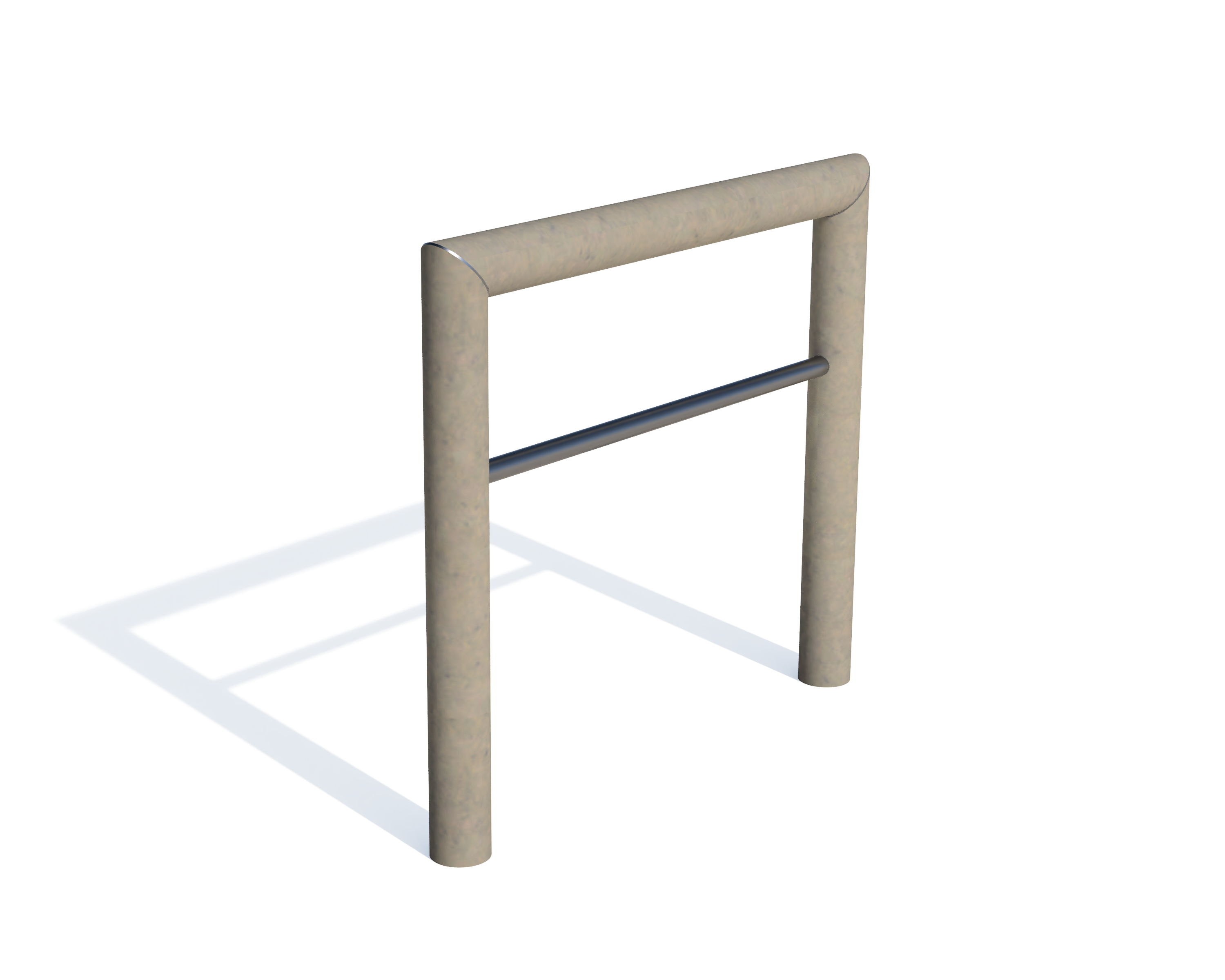 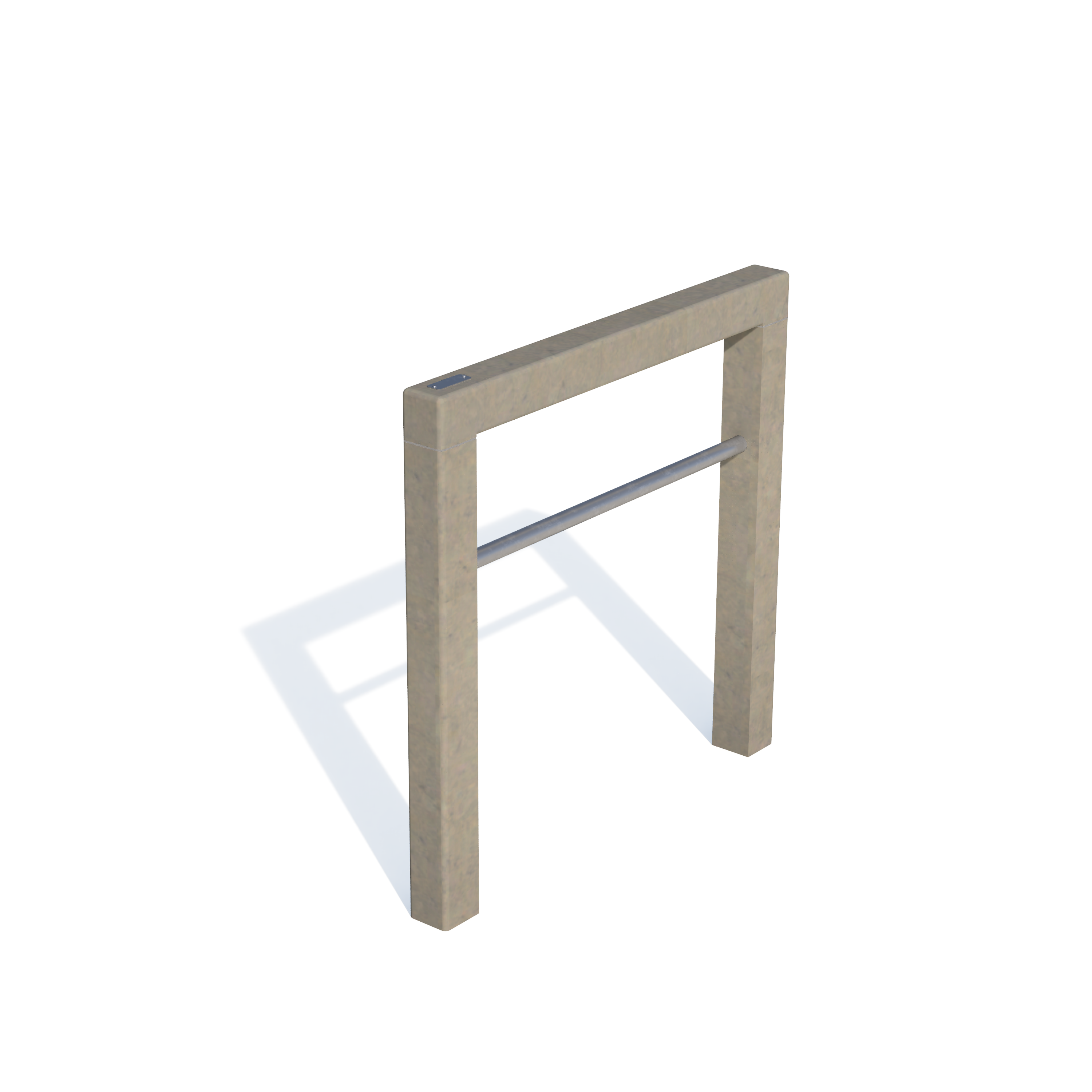 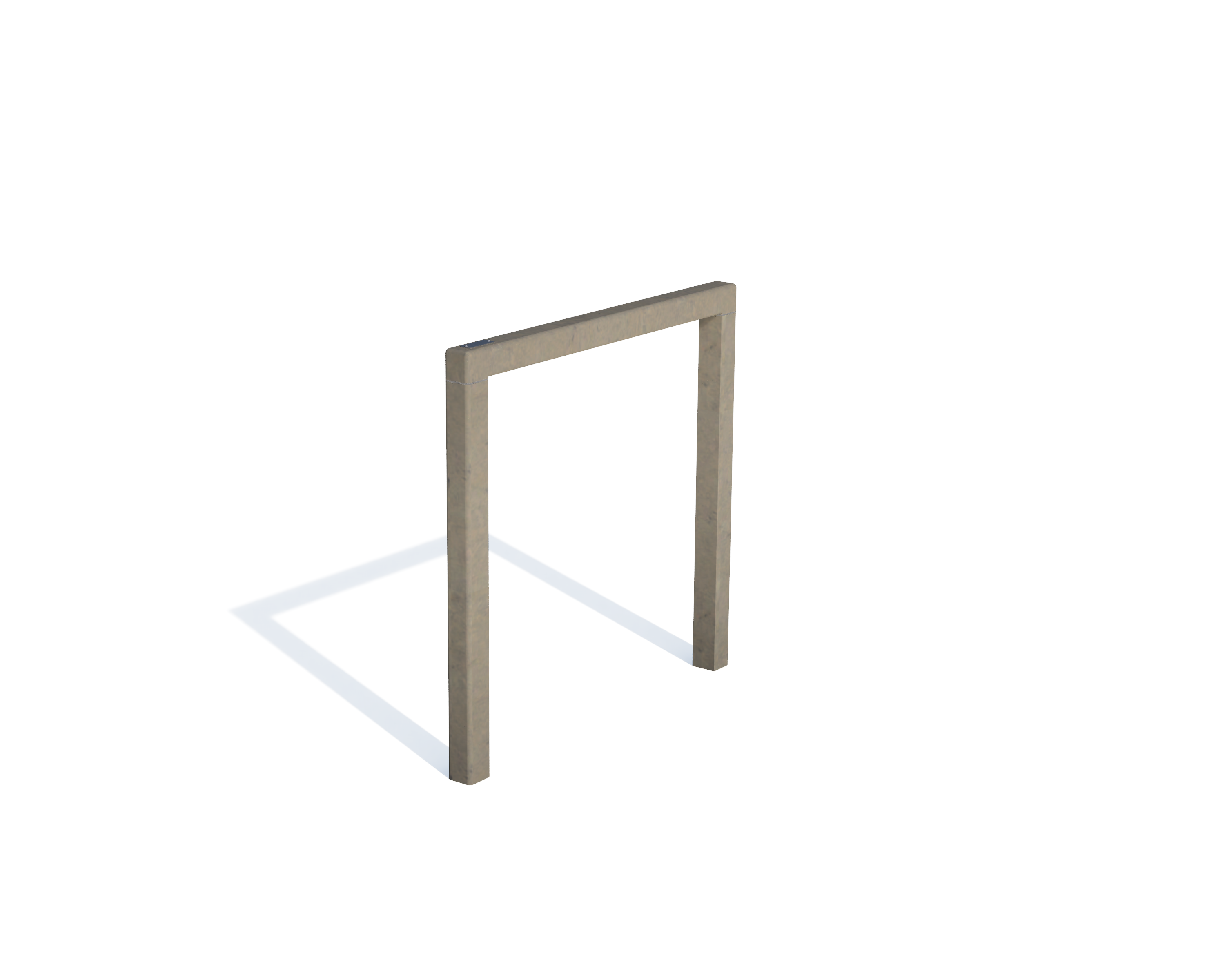 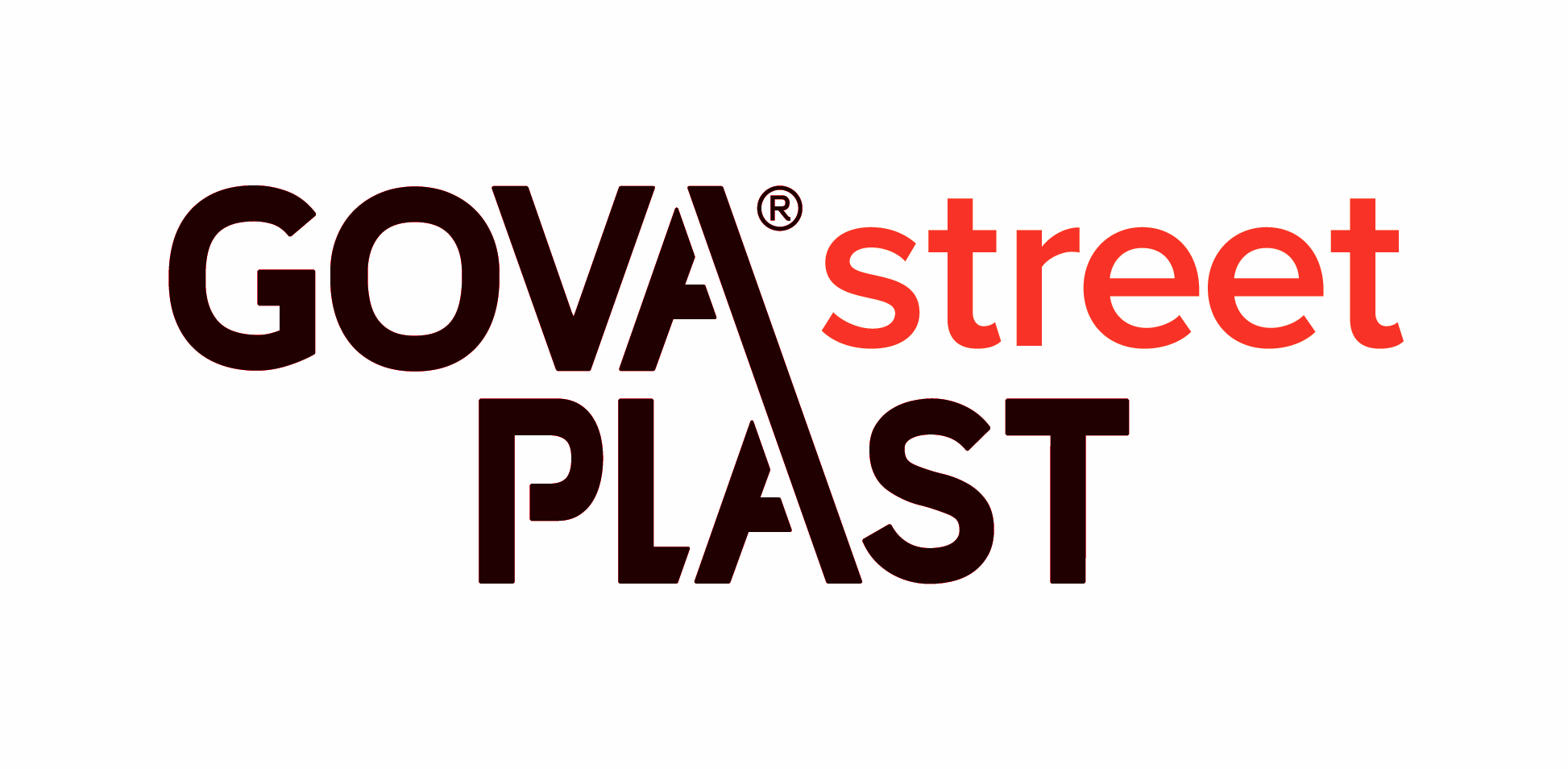 3 | BIKE STAND – round - technical datasheet 03-02-2025